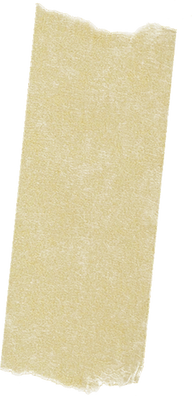 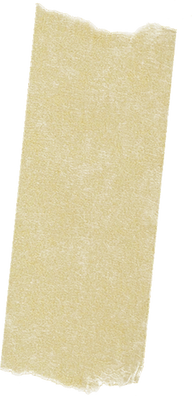 Pedagogia Interculturale
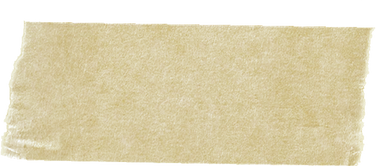 Comunicazione 
Interculturale
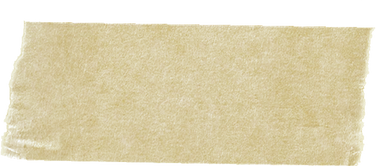 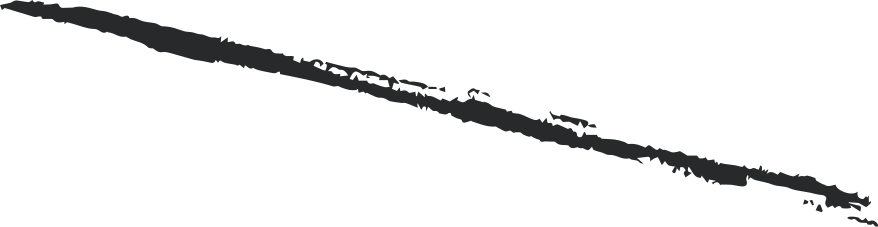 Progetto a cura di Cotic Francesca e Masat Martina
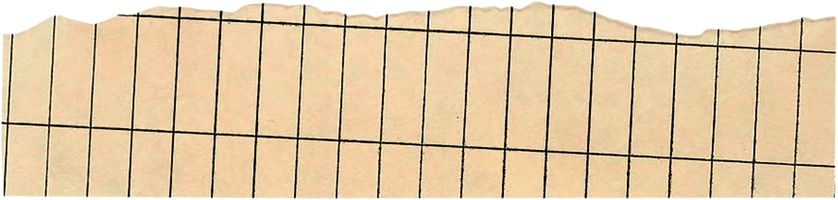 ICC (Intercultural Comunication)
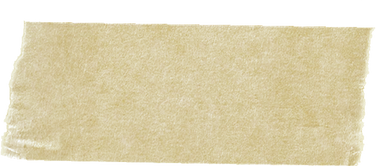 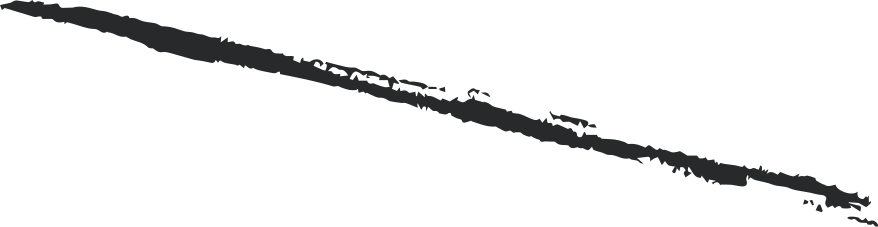 Disciplina che studia le interazioni fra soggetti provenienti da differenti universi culturali.
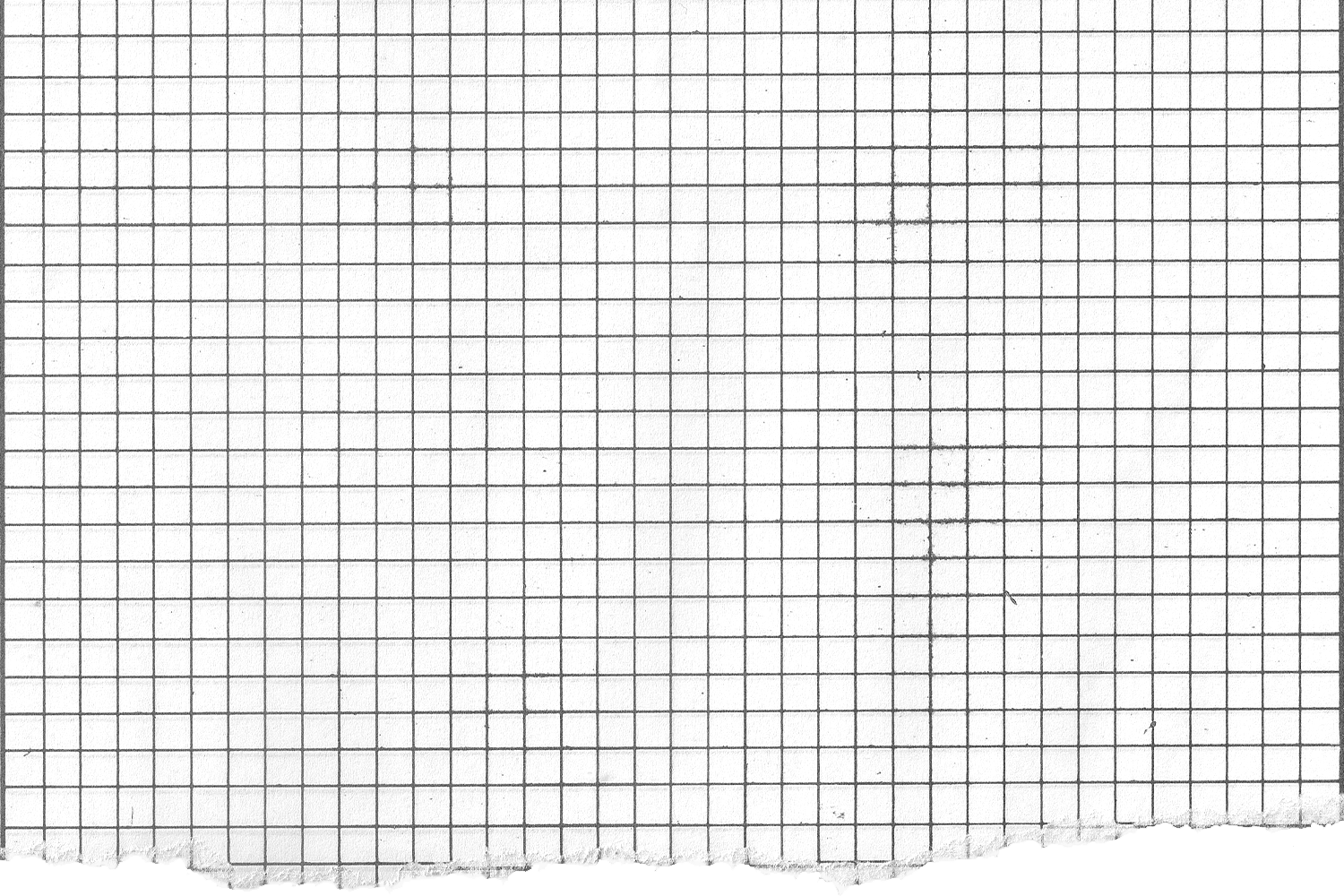 Comunicazione monoculturale e interculturale
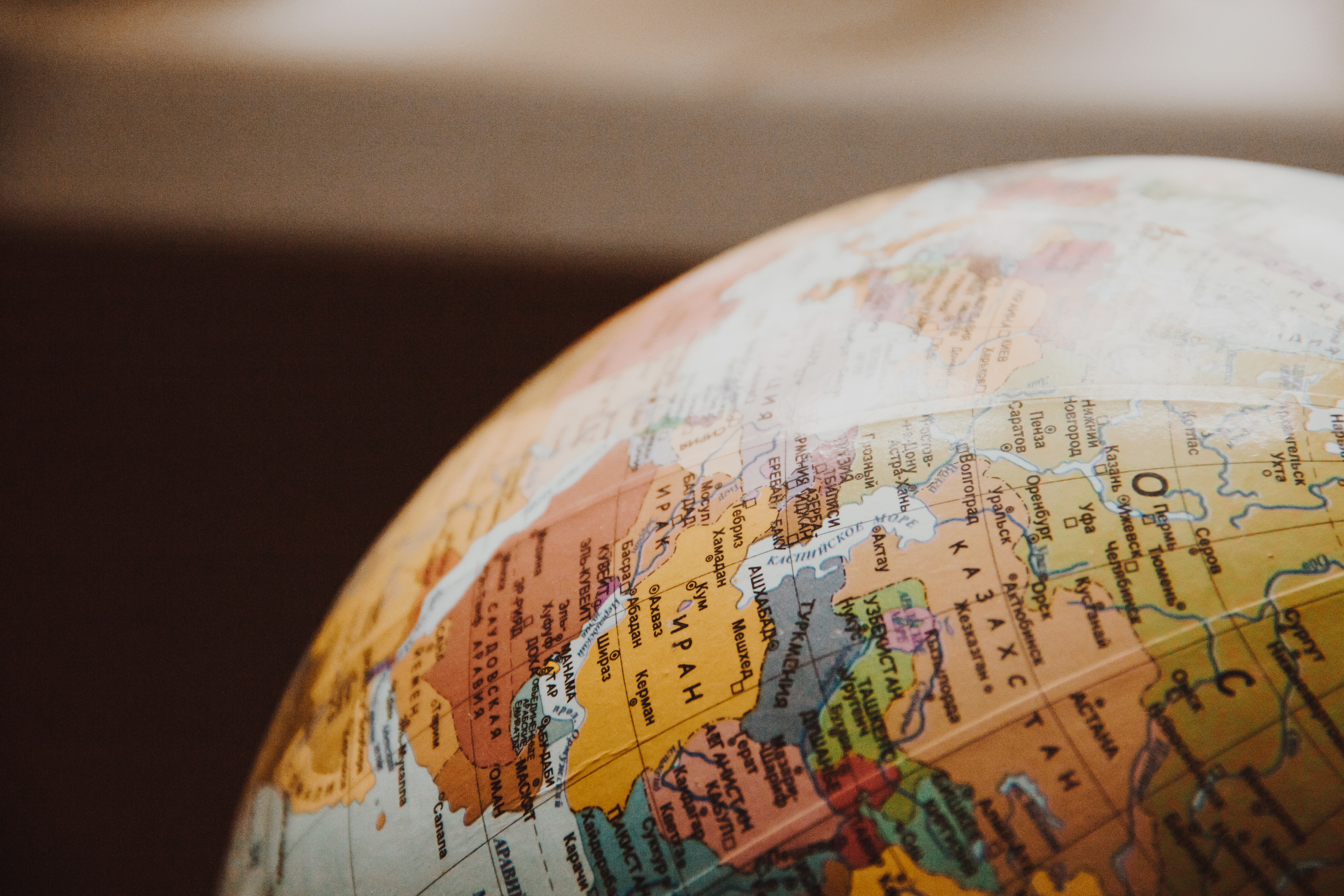 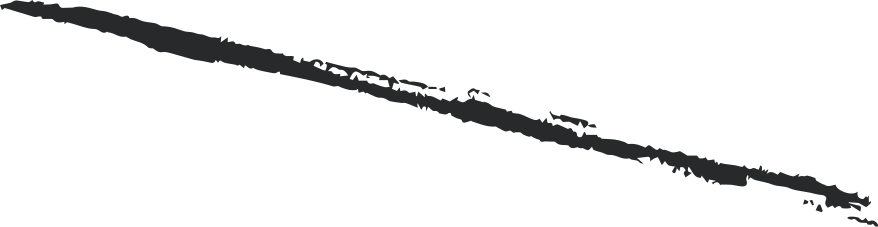 Monoculturale: avviene all’interno di una stessa cultura e si basa sul presupposto della similarità

Interculturale: ha come presupposto la diversità
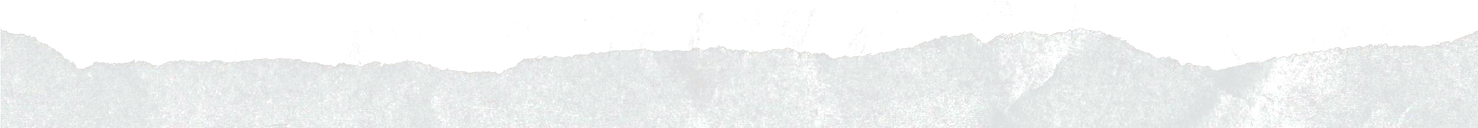 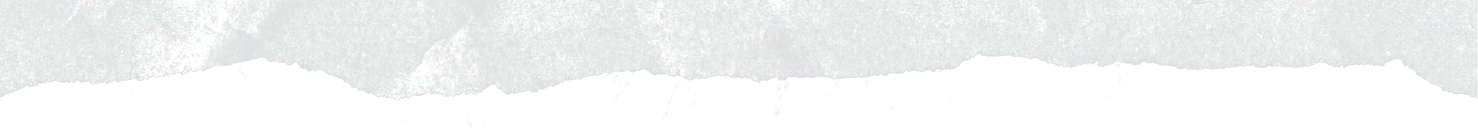 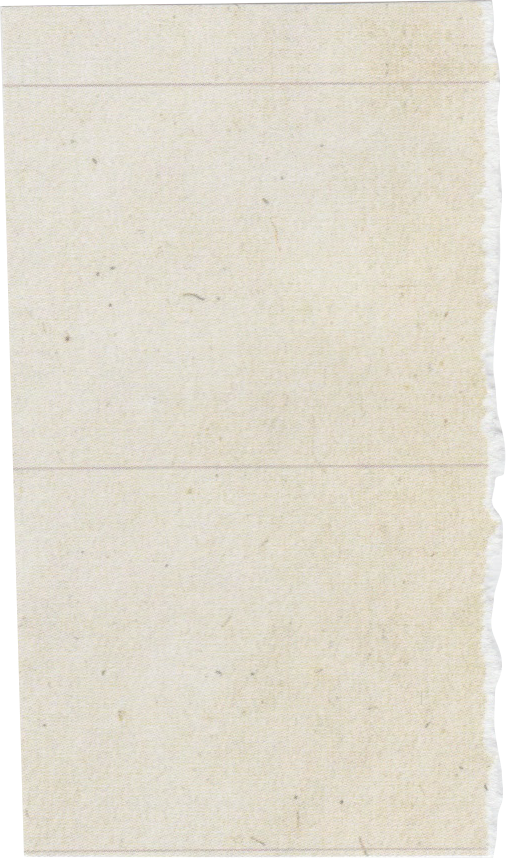 La dimensione relazionale della comunicazione
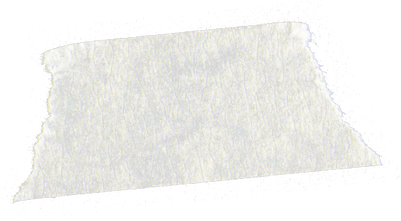 Il termine comunicazione deriva dal verbo latino “communicare” 

L’etimologia del termine mette in evidenza come la comunicazione 
non possa essere intesa quale fatto individuale, ma necessariamente per la sua natura interpersonale; 
pertanto il presupposto necessario di ogni tipo di comunicazione è rappresentato da un
 contesto relazionale.
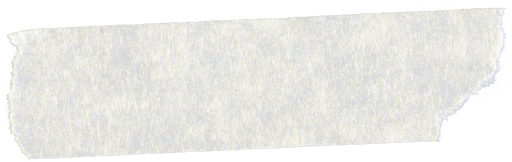 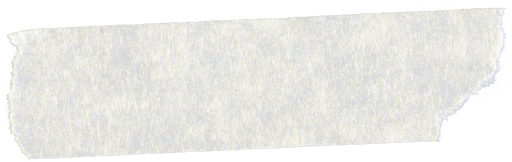 La maggior parte dei fattori linguistici sono governati da regole culturalmente definite che variano da una cultura all'altra.
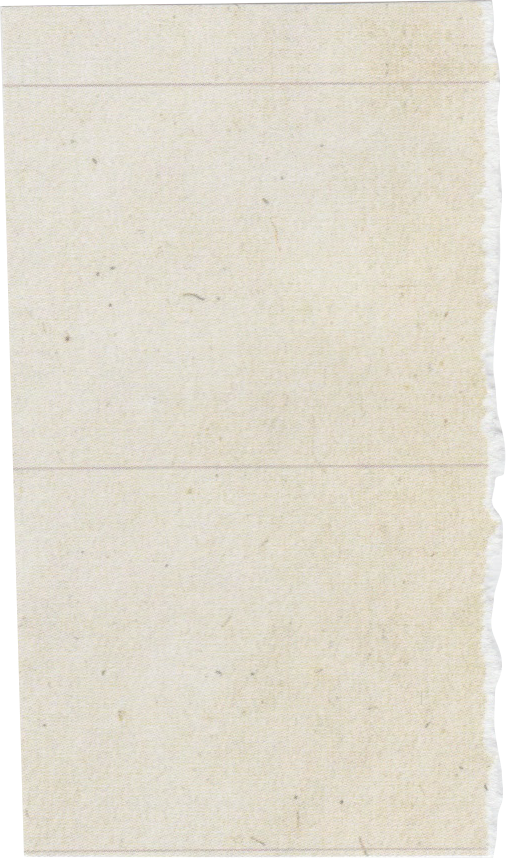 Il contesto
extra-linguistico condiziona 
sia le modalità sia i contenuti della comunicazione.
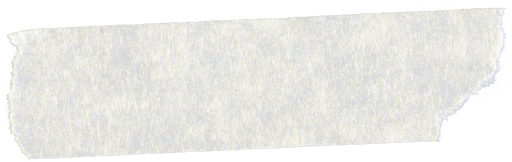 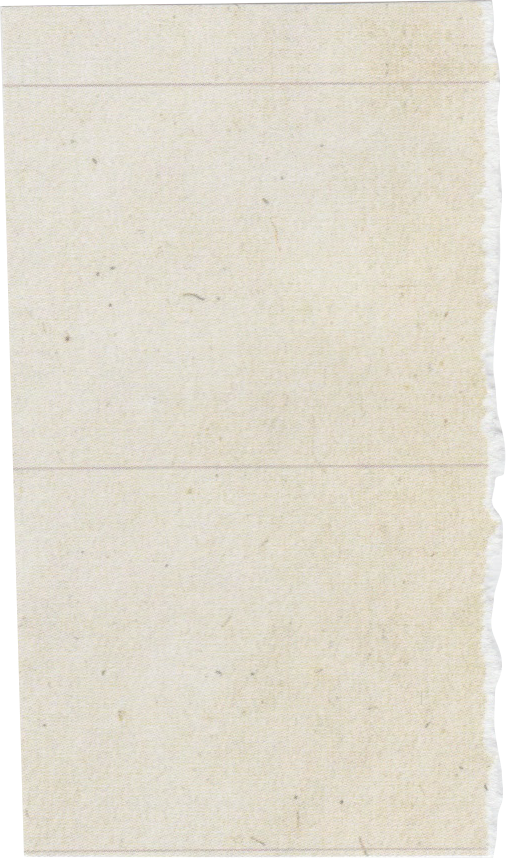 Distorsioni e ostacoli della comunicazione interculturale
Esito negativo:
mancata trasmissione del messaggio;
fraintendimento sul piano linguistico, pragmalinguistico o sociopragmatico;
difficile cooperazione conversazionale.
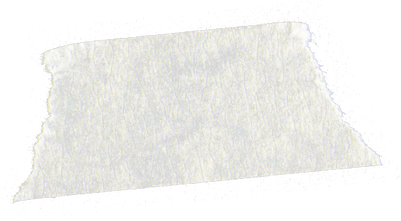 Esito positivo:
dare importanza;
tollerare l'incertezza; 
sforzo reciproco di adattamento.
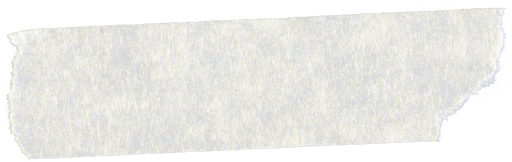 La competenza interculturale in ambito scolastico
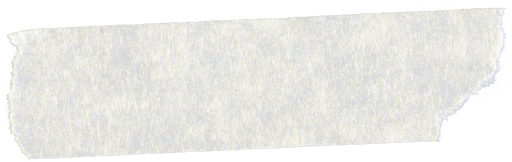 Integrazione nel contesto;
sensibilizzazione alle problematiche e competenza interculturale.
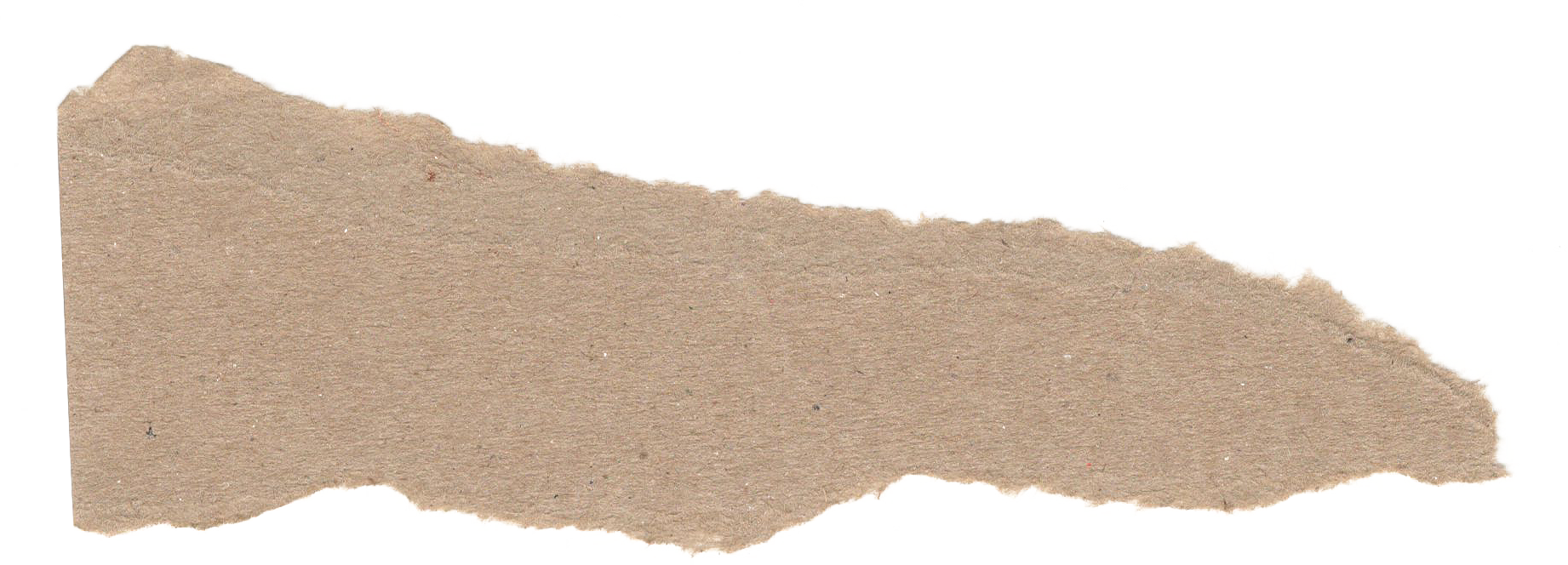 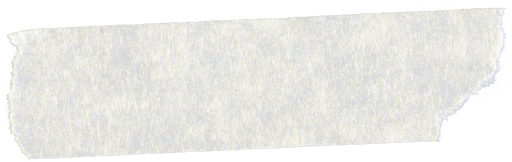